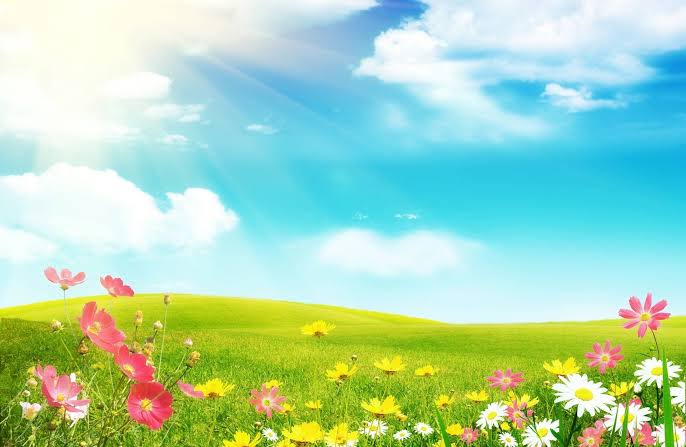 M
w
E
E
o
L
c
INTRODUCTioN
Subject: English.         Class: Four.                    Unit:15, Lesson: 1-3
(Sagar and his family))
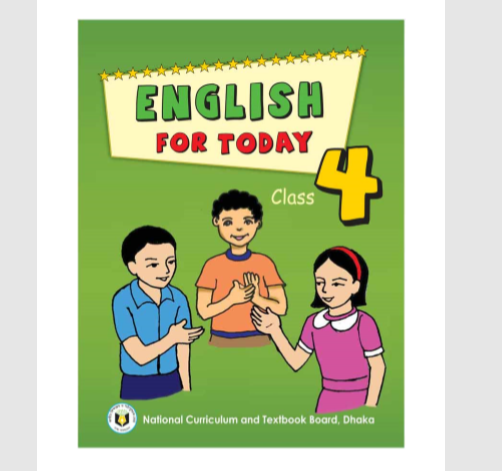 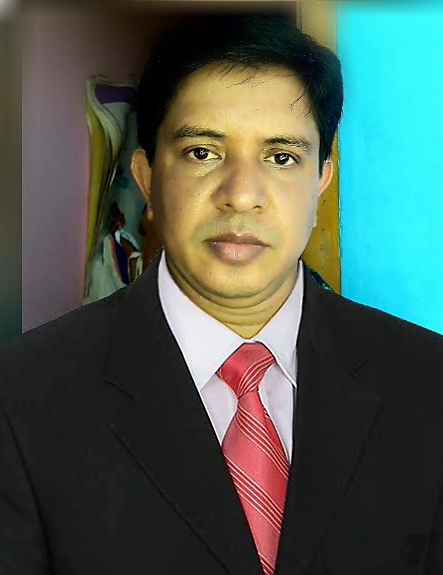 MOHAMMAD IQBQL HOSSAIN
ASSISTANT TEACHER
PARASHURAM MODEL GOVT.PRIMARY SCHOOL
PARASHURAM, FENI.
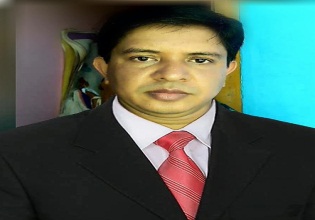 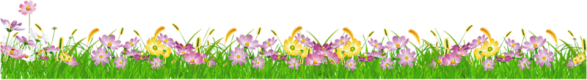 Md. Iqbal Hossai. Parashuram, Feni 01813132522
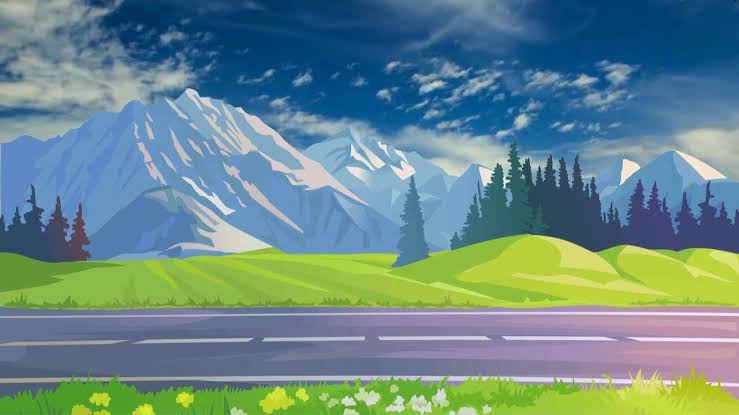 Look at the pictures
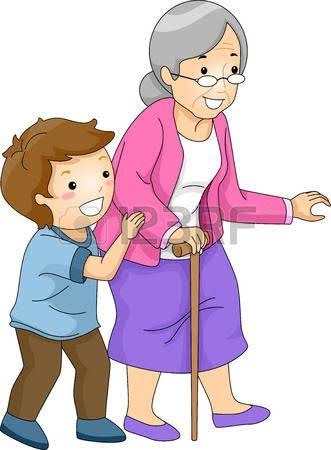 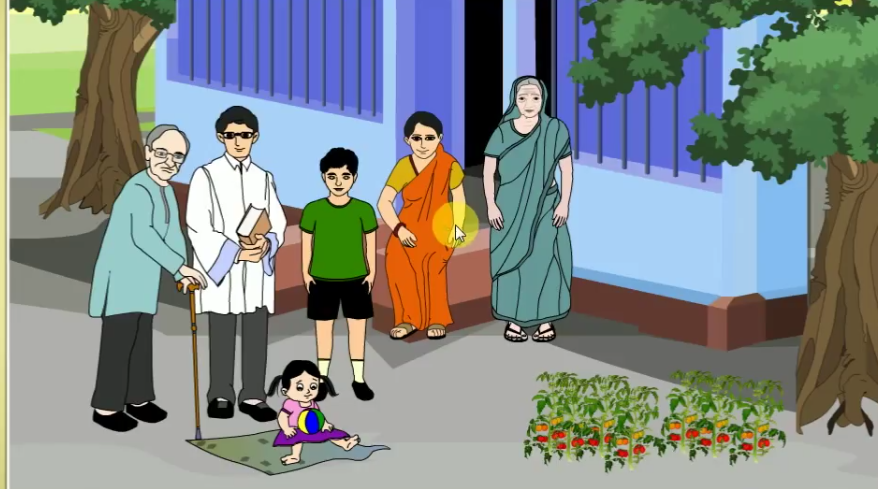 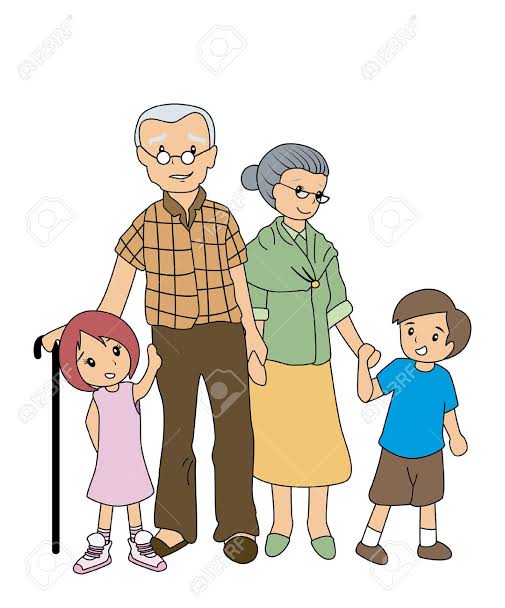 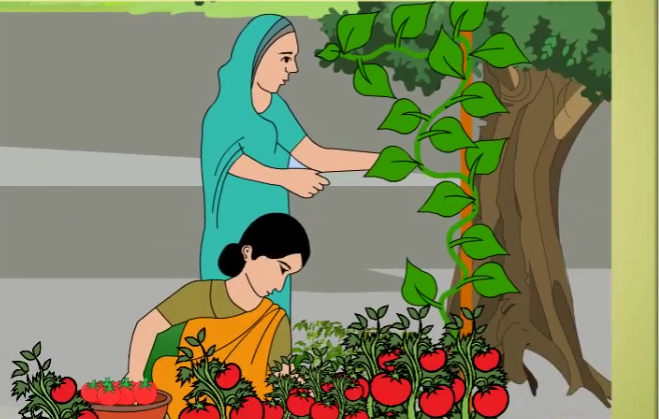 Our Todays Lesson
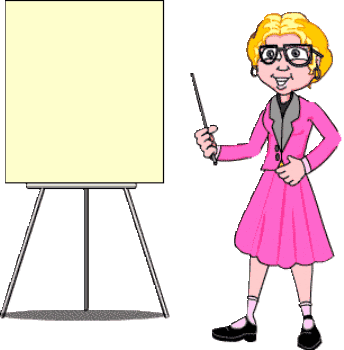 Sagar and his family
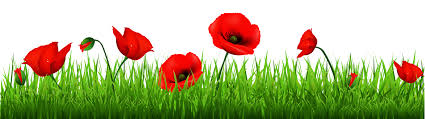 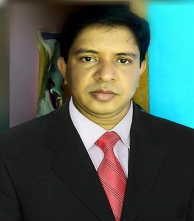 Md. Iqbal Hossai. Parashuram, Feni 01813132522
TEACHER’S READING
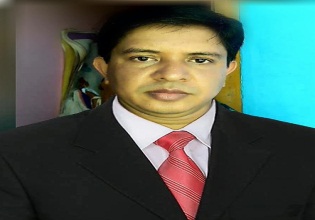 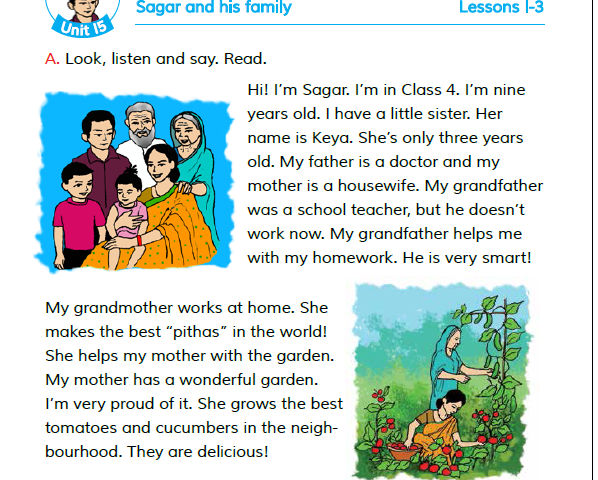 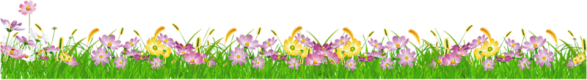 Md. Iqbal Hossai. Parashuram, Feni 01813132522
Write the meaning of the word and  make sentence
Smart
চৌকষ, চটপটে
My brother is very smart!
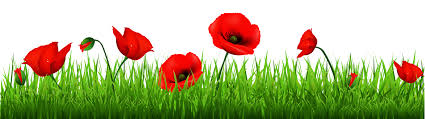 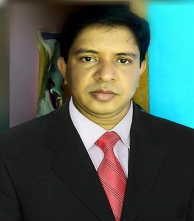 Md. Iqbal Hossai. Parashuram, Feni 01813132522
Doctor
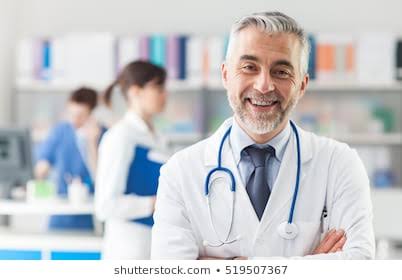 What are the men?
A Doctor is a parson who serves the patients
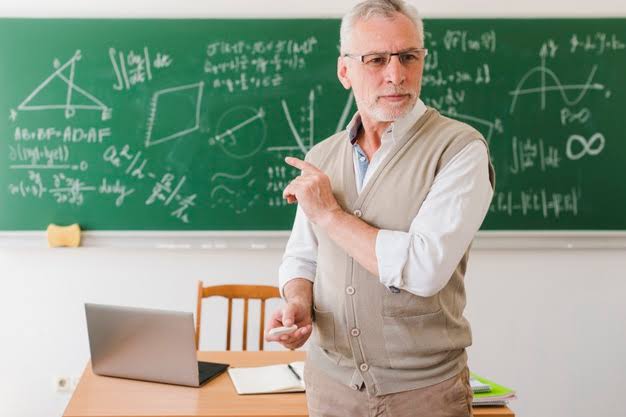 Teacher
A teacher is person whose job is teaching.
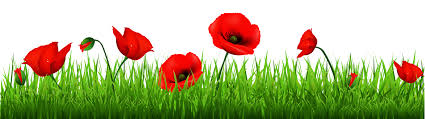 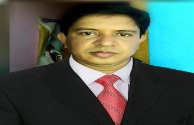 Md. Iqbal Hossai. Parashuram, Feni 01813132522
What do you see in the picture?
Pithas
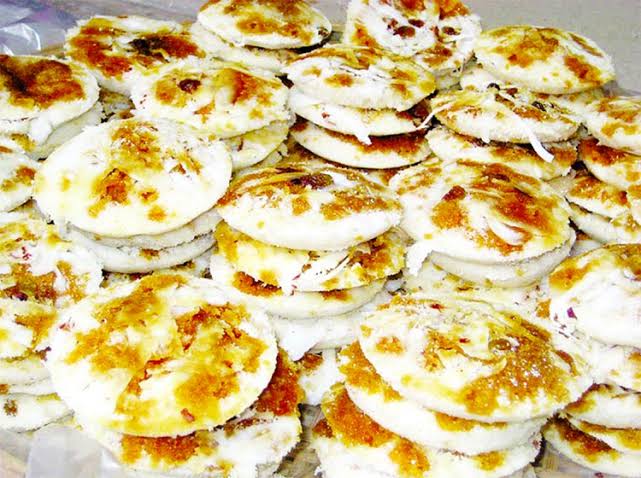 One kind of food
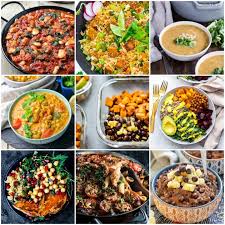 Delicious
Having  very  pleasant  taste
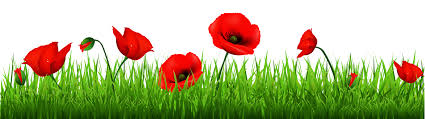 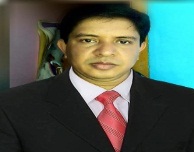 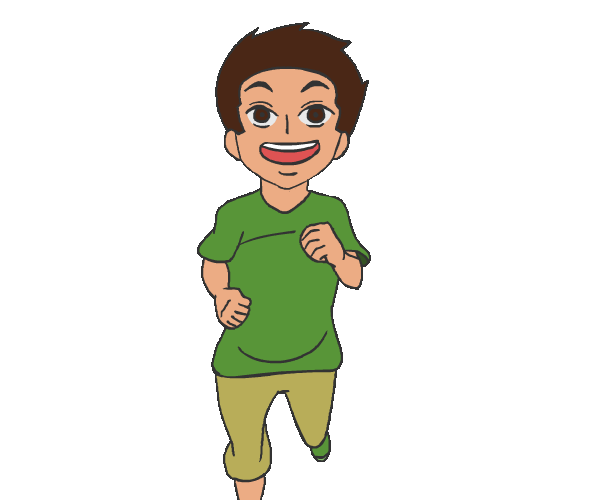 Read  the  text  with group
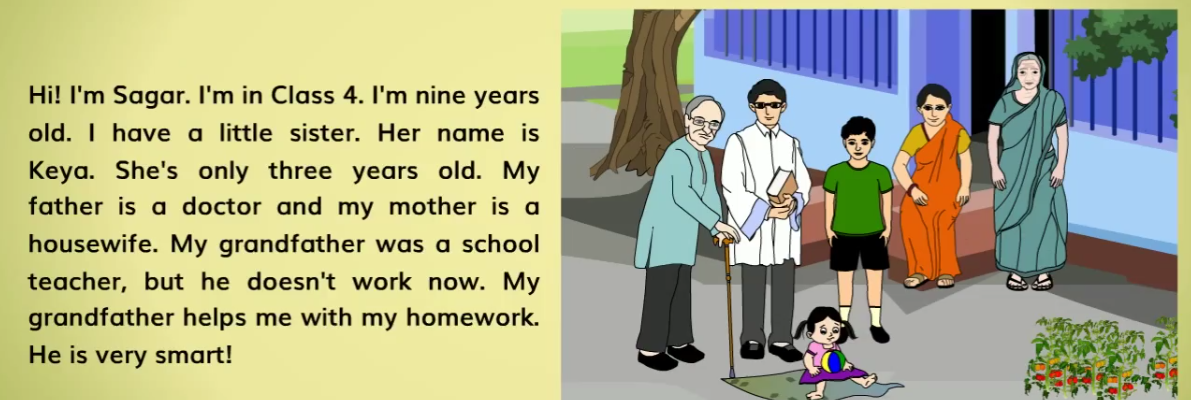 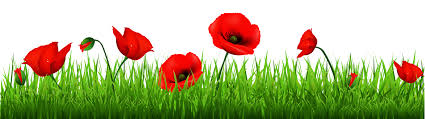 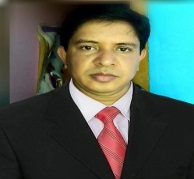 Md. Iqbal Hossai. Parashuram, Feni 01813132522
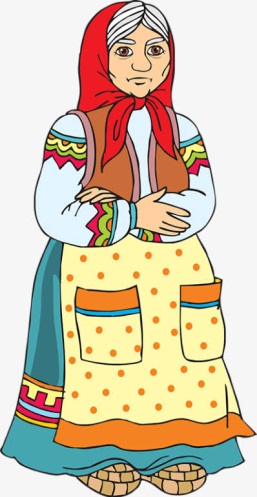 Read  the  text individually
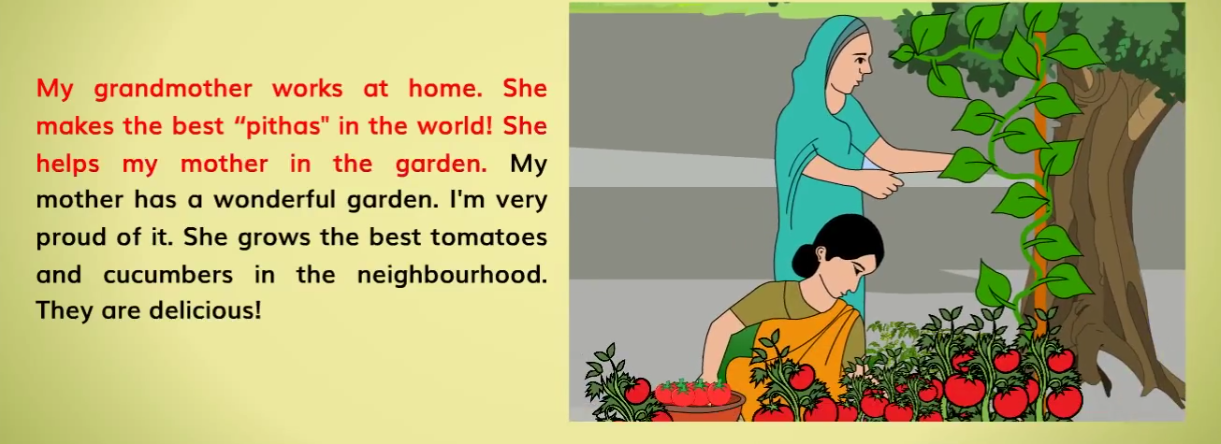 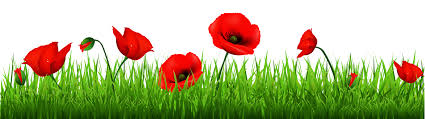 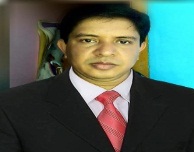 Match the  word  with their meaning
a) Parent’s
i) A kind of food that’s usually makes at home
b) Doctor
ii) Having  very  pleasant  taste.
c) Teacher
iii) A person who serves the patients .
d) Delicious
iv) A person whose  job is teaching .
e) Pithas
v) father and mother
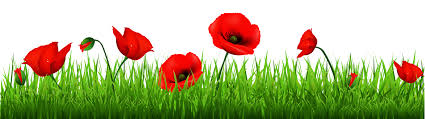 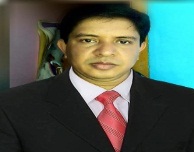 Md. Iqbal Hossai. Parashuram, Feni 01813132522
Answer the  questions on your exercise book
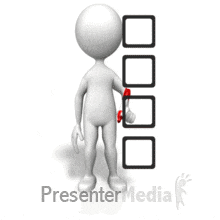 What are Sagar’s parents?
Ans: Sagar’s  father is  a doctor  and  his mother is a housewife.
Who is Keya?
Ans:  Keya is Sagar’s  sister.
Who helps Sagar’s mother with the garden?
Ans: Sagar’s grand mother helps his mother with the garden.
Who make the best ‘pithas’ in the world?
Ans: Sagar’s grand mother makes the best ‘pithas’ in the world
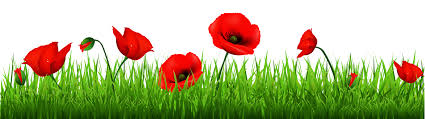 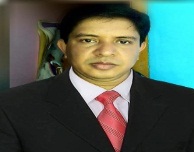 Md. Iqbal Hossai. Parashuram, Feni 01813132522
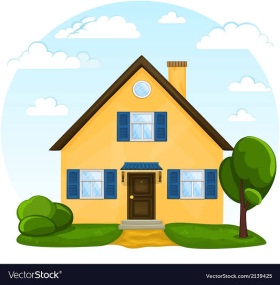 Home Work
Write a short composition about ‘your family’ at least 5 sentences.
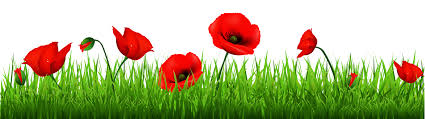 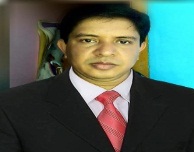 Md. Iqbal Hossai. Parashuram, Feni 01813132522
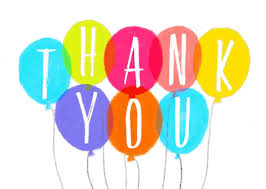 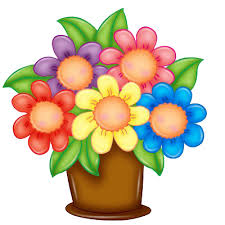 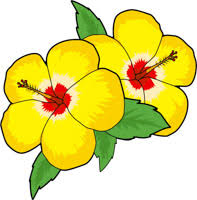 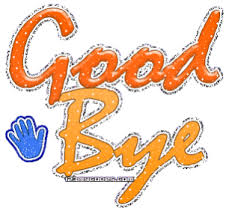 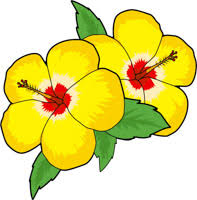 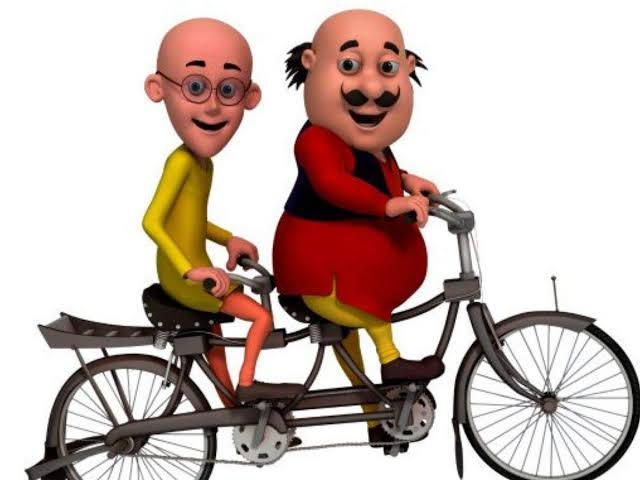 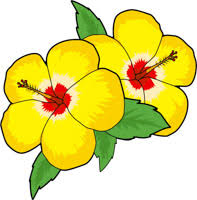 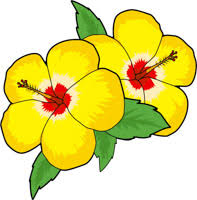 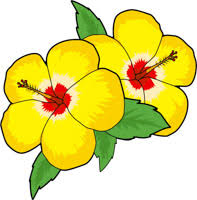 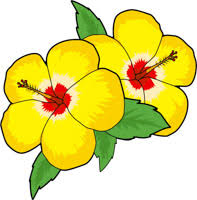 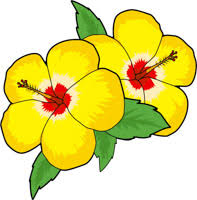 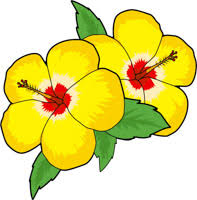 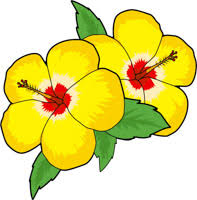 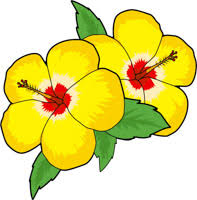 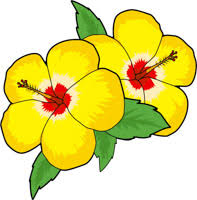 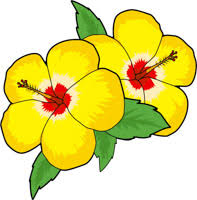 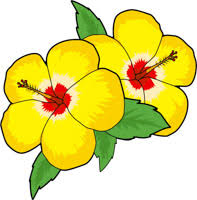 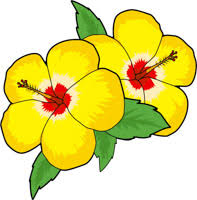 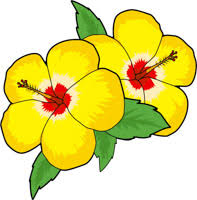 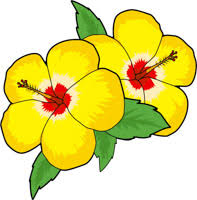 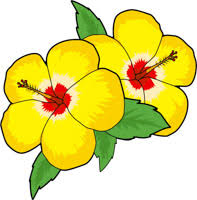 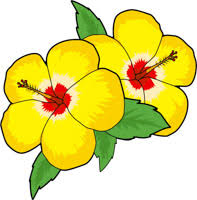 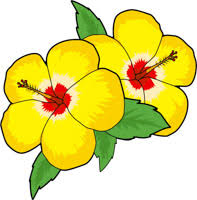 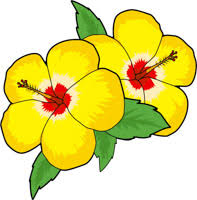 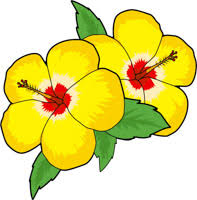 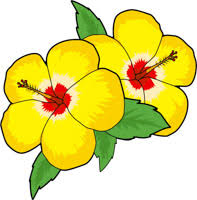 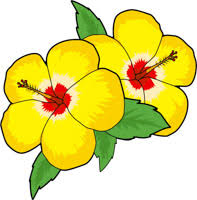 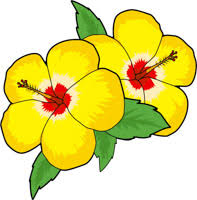 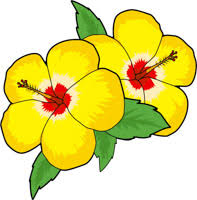 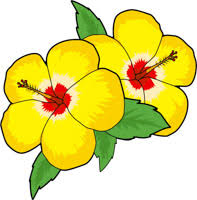 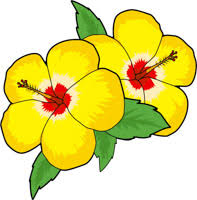 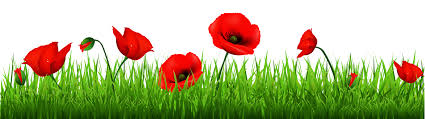 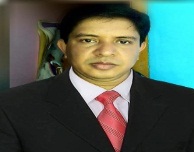 Md. Iqbal Hossai. Parashuram, Feni 01813132522